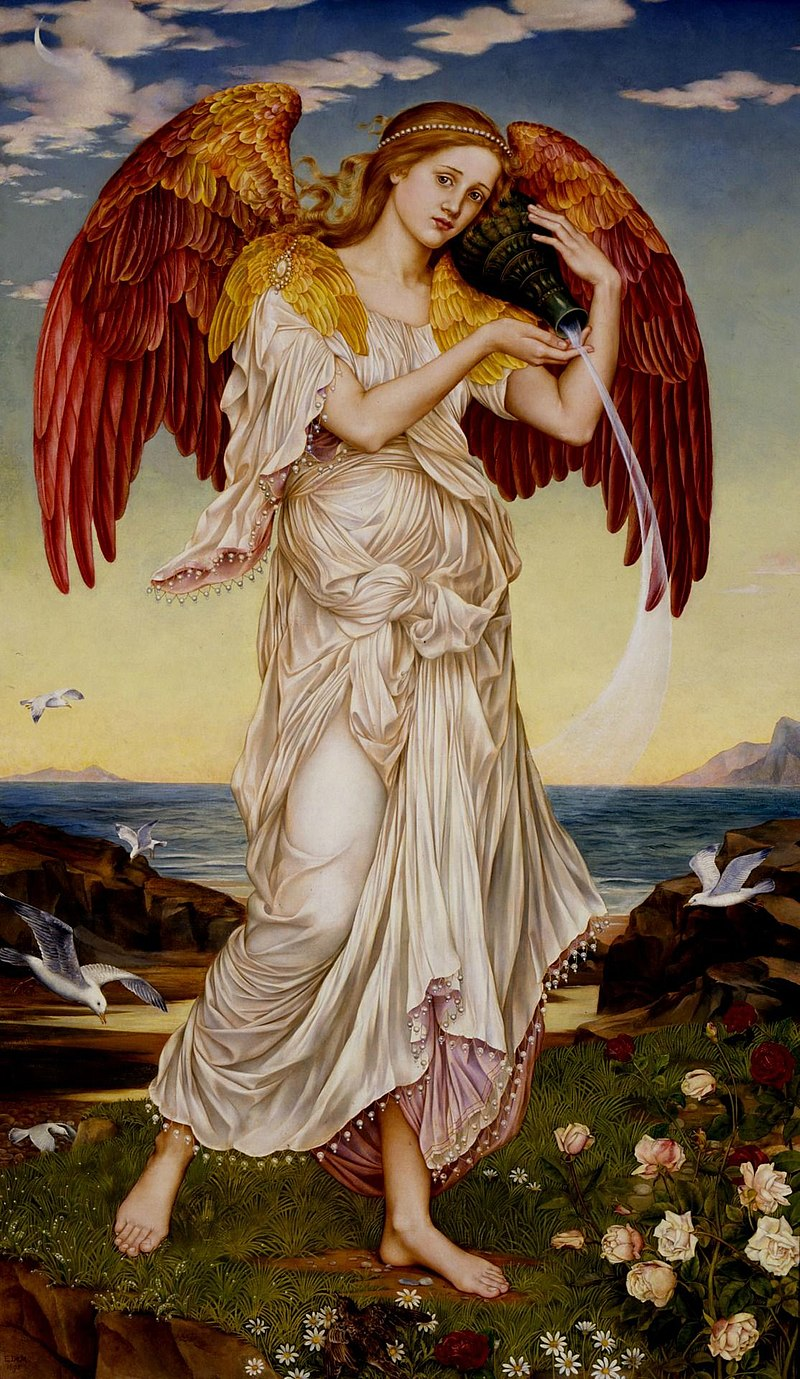 Odissea XVII
Vv. 1 - 62
Quando mattutina apparve Aurora dalle rosee dita (ἦμος δ᾽ ἠριγένεια φάνη ῥοδοδάκτυλος Ἠώς), Telemaco, il figlio del divino Odisseo (Ὀδυσσῆος θείοιο), si legò ai piedi i suoi bei sandali; poi prese l’asta robusta, che gli riempiva il palmo della mano, e si avviò per andare in città; disse al suo porcaro: “Vecchio caro (ἄττα: nonnetto, papà), io vado in città perché mia madre possa vedermi; credo, infatti, che non smetterà il suo pianto e le sue tristi lacrime prima di avermi visto. A te, però, io ordino questo: accompagna in città l’infelice straniero, perché lì possa mendicare il suo cibo; chi vorrà, gli offrirà una tazza di vino e un pezzo di pane: io ho la sofferenza nel cuore, non mi è possibile prendermi carico di tutti. Se lo straniero si dovesse offendere, sarà peggio per lui: certo è che a me piace dire la verità”.
Gli rispose allora l’ingegnoso Odisseo: “Mio caro, neanche io vorrei rimanere qui; per un mendicante è meglio chiedere cibo in città che in campagna: chi vorrà, me lo darà. E non ho più l’età per rimanere in un podere e obbedire agli ordini di un padrone. Tu vai pure: quanto a me, mi accompagnerà l’uomo a cui tu lo hai chiesto, non appena mi sarò riscaldato accanto al fuoco e fuori faccia caldo; le mie vesti sono malconce e il gelo potrebbe uccidermi; e poi voi dite che la città è lontana”. Così disse; Telemaco se ne andò a rapidi passi attraverso i campi; meditava la rovina (κακὰ φύτευεν) per i pretendenti. Appena giunse nella sua splendida casa, appoggiò la lancia contro un’alta colonna, oltrepassò la soglia di pietra ed entrò.
Prima di tutti lo vide la nutrice Euriclea, che stava stendendo pelli di pecora sui seggi adorni di intagli: scoppiò a piangere e gli andò subito incontro; le altre ancelle del paziente Odisseo gli si radunarono intorno, lo abbracciavano, baciandogli la testa e le spalle. Venne fuori dalle sue stanze la saggia Penelope (περίφρων Πηνελόπεια), bella come Artemide o come l’aurea Afrodite; piangendo, gettò le braccia al collo del figlio, lo baciò sulla testa e sugli occhi belli; tra i singhiozzi gli disse parole alate: “Sei tornato, figlio mio, mia dolce luce! Temevo proprio di non vederti mai più, dopo che sei partito con la nave per Pilo, in segreto e contro il mio volere, cercando notizie di tuo padre. Ma ora raccontami tutto quello che ti è capitato di vedere”.
Le rispose allora il saggio Telemaco:                                                                                            “Madre mia, non farmi piangere; non turbare il mio cuore in petto: sono appena sfuggito alla ripida morte. Piuttosto, sali al piano superiore con le tue ancelle; lavati e indossa delle vesti pulite, fai voto a tutti gli Dei di celebrare sacre ecatombi, se mai Zeus vorrà compiere la nostra vendetta. Io, intanto, andrò in piazza per cercare un ospite che è venuto con me al ritorno e che ho mandato avanti con i miei valorosi compagni; ho chiesto a Pireo di accompagnarlo a casa sua, di accoglierlo                                                                    con premura e di ospitarlo fino al mio arrivo”. Così disse e per lei il discorso fu alato (τῇ δ᾽ ἄπτερος ἔπλετο μῦθος. Oppure: lei non replicò (la sua parola non ebbe ali)): si lavò, indossò delle vesti pulite, fece voto a tutti gli Dei di celebrare sacre ecatombi se mai Zeus avesse compiuto la loro vendetta.